Kvalitativní výzkum
Jan Mareš, Kateřina Vlčková
1
Kvalitativní výzkum
Odlišný způsob výzkumu než kvantitativní, původně chápaná jako protiklad 
Dnes komplementární
V sociálních vědách dnes oblíbený 
U nás zejména: 
Pražská školní skupina školní etnografie (Kučera, Štech a spol. v 90. letech 20. století)
FF MU (projekty kvalitativního výzkumu od kultury školy přes informální učení po výzkumy výukové komunikace)
Sociologové (Katrňák atd.)
Na PdF MU … IVŠV, IVIV atd.
2
Východiska
Terénní práce výzkumníka
Hluboké poznání a jemná analýza konkrétního prostředí
Prostředí = celistvá kultura
Kultura = soubor hodnot, postojů, pravidel chování skupiny lidí
Skupina = obyvatelé městečka, školní třída, mládežnická skupina, učitelský sbor, ….

Příklady
Klára Šeďová. Tiché partnerství: vztahy mezi rodiči a učitelkami na prvním stupni základní školy
Irena Smetáčková, Veronika Francová. Souvislosti mezi vnímanou kvalitou vztahů v pedagogických sborech a syndromem vyhoření u vyučujících základních škol
(příklad smíšeného výzkumného designu)
3
Rysy kvalitativního výzkumu
Viz materiály ke kvalitativnímu a kvantitativnímu výzkumu
Dlouhodobost
Intenzivnost
Podrobný zápis (zaznamenává se skoro vše, pak se analyzuje)
Během pozorování krátké zápisky, poznámky, pak složení celkového obrazu
Vysvětlování očima zkoumaných osob
Popis rozdílů, jak se jednotlivé osoby dívají na danou věc, prožívají ji =. Pak složení celistvého, vnitřně diferencovaného obrazu prostředí
4
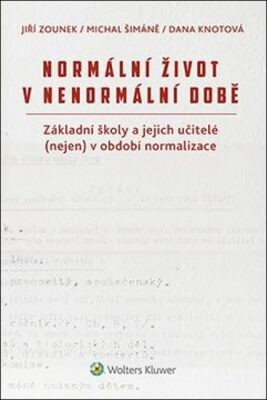 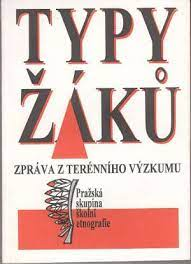 Typické metody
Nestrukturované pozorování
Zejména převažuje tzv. participační pozorování
Etnografické interview
Typické pro Pražskou skupinu školní etnografie
Metoda životní historie
Výzkumy učitelů
Gavora, P. Výskum životného príbehu: učiteľka Adamová. Pedagogika, roč. 51, 2001, č. 3, s. 352-368. Dostupný z http://web.fhs.utb.cz/cs/docs/vyskum_ziv_prib.pdf 
Lukas, J. Životní příběhy učitelů - od kvalitativního ke smíšenému výzkumnému designu . Kocurová Marie. In Současné metodologické přístupy a strategie pedagogického výzkumu; sborník anotací 14 konference ČAPV. 1. vyd., Plzeň : Západočeská univerzita v Plzni, 2006. s. 36-36. ISBN 80-7043-483-X. Dostupný z http://www.jlukas.cz/doc/pedagogicka/zivotni_pribehy_ucitelu.pdf 
Zounek, J., Knotová, D., & Šimáně, M. (2017). Život Karla− příběh učitele v socialistickém Československu1. Orbis Scholae, 11(2). https://www.researchgate.net/profile/Jiri_Zounek/publication/323886227_Zivot_Karla_-_pribeh_ucitele_v_socialistickem_Ceskoslovensku/links/5ac4927da6fdcc1a5bd06070/Zivot-Karla-pribeh-ucitele-v-socialistickem-Ceskoslovensku.pdf 
A řada dalších studií (Lazarová aj.) – např. Zounek a kol. https://www.muni.cz/vyzkum/projekty/26624 
Výzkumy žáků
Dílčí aspekty; otevřené téma

I jako výukový projekt (orální historie, příběhy pamětníků) – Post Bellum, Příběhy našich sousedů…
5
Postup při kvalitativním výzkumu
Analytická indukce

Konstantní komparace
6
Postup analytické indukce
Volba,stanovení výzkumného problému
Vstup do terénu, sběr údajů o 1 tzv. prvotním případu (1 škola, třída, člověk)
Formulování prvotní hypotézy (nebo teorie) na základě prvotních údajů
Rozšíření okruhu zkoumaných osob, ověřování prvotní hypotézy
Pokud hypotéza neodpovídá, přeformuluje se
Hledání negativních případů = těch které nepotvrzují hypotézu
Formulace nové hypotézy
Pokud již všechny případy hypotéze vyhovují, vytvoření nové teorie na jejím základě. Pokud ne, proces pokračuje.
7
Zkrácený postup analytické indukce
Celý postup je velmi náročný a zdlouhavý
Někdy se zkracuje:
Hned na začátku se zvolí skupina osob
Okruh se již nerozšiřuje
Formulovaná hypotéza se zdokonaluje pouze ve vztahu k této skupině
Hypotéza vyhovuje ale pouze této skupině
Časově úspornější,ale méně přesné
8
Postup konstantní komparace
Nestanovuje se hypotéza na začátku, pouze se stanovuje výzkumný problém a zkoumané osoby
Sbírají se údaje, hledají se společné a rozdílné prvky, formulují se kategorie prvků, třídí se do kategorií, pak se syntetizuje
Sběr údajů zaměřený na zpřesnění kategorií – nevhodné kategorie se vylučují, přijímají se nové, zjišťují se vztahy mezi nimi. Formuluje se hypotéza.
Další zpřesňování pohledu – nacházení společných rysů a pravidelností
9
Postup konstantní komparace
Jedná se o sled kroků, které probíhají současně
Neustále se srovnává, komparují se data a kategorie
Dokud se nedospěje k uspokojivému vysvětlení jevů (teorii)
10
Výběr případů v kvalitativním výzkumu
Záměrný výběr – proto, aby osoby byly vhodné (měly potřebné vědomosti a zkušenosti)
Nikdy se nepoužívá náhodný výběr (požadovaný u kvantitativního výzkumu)
Vždy reprezentativní (jiné pojetí než u kvantit. výzkumu)
Osoby dobře reprezentují dané prostředí 
dokonale dané prostředí znají, dlouho v něm žili…
11
Výběr případů
Používá se kumulativní výběr 	
podmnožina záměrného výběru
začíná se s 1 člověkem, malou skupinkou
okruh se rozšiřuje
Tzv. snowball sampling (sněhová koule)
12
Výběr případů – další možnosti
Používají se i další varianty:
Výběr extrémních případů
Vybere se učitel, který způsobuje konflikty v učitelském sboru
Výběr případů s dobrou reputací
Vybere se škola, která je známa dobrými vztahy s rodiči
Rodina, jejíž děti jsou mimořádně talentované
13
Výběr případů – srovnání s kvantitativním přístupem
Ve srovnání s kvantitativním výzkumem se zkoumá méně případů
Jde však o intenzivní, hluboké zkoumání
Často se odhalí mnoho nových, překvapujících skutečností
14
Případová studie (N=1)
Případem je rozuměna snaha popsat např. osobu, organizaci, instituci, komunitu, ale i třeba program, politický postup, proces (Yin, 2014, s. 237)
může se provádět pomocí různých metod (pozorováním, individuálními rozhovory, diskusí v  ohniskové skupině, obsahovou analýzou dokumentace,  dotazníkovým šetřením atd.). 
Jedná se o  přístup celostní, holistický, jenž se snaží poznat konstitutivní složky případu, zachytit zkoumaný případ (či několik případů) v kontextu reálného života a dospět k jeho hlubšímu porozumění.
Nejběžnější, ale nikoli nejpřesnější charakteristika říká, že jde o popis jedné nebo dvou osob (v medicíně pak pacientů) se stejnými nebo podobnými problémy, účelem kterého je buď uvést novou představu, nebo potvrdit předchozí nález (Mihál, 2003).
Nebo obecněji: jde o detailní studium jednoho nebo několika málo případů, jimiž se snažíme zachytit složitost případu a popsat vztahy v jejich celistvosti. Předpokládá se, že důkladným prozkoumáním jednoho případu lépe porozumíme jiným podobným případům (Hendl, 2005, s. 104).

Více viz Mareš, Jiří. (2015). Tvorba případových studií pro výzkumné účely. Pedagogika, 65(2), 113-142. Dostupné z http://pages.pedf.cuni.cz/pedagogika/?p=11212&lang=cs
15
Vstup do terénu
Je v kvalitativním výzkumu klíčový moment
Sblížení se zkoumanými osobami
Akceptování výzkumníka je podmínkou výzkumu
Vrátný (gatekeeper) – pochopí výzkum, otevře prostředí výzkumníkovi
Sponzoři – společní známí, zprostředkují první kontakty
Utajení (covert research) – výzkumník pracuje jako člen skupiny, skupina neví,že ji zkoumá
Učitel je výzkumníkem – náročné učit a zároveň to sledovat a zapisovat
Důležitý je vzhled, oblečení – zejména pro děti a učitele
16
Validita a reliabilita u kvalitativního výzkumu
Reliabilita je slabinou
Validita je silnou silnou stránkou
17
Reliabilita
Kvalitativní výzkum je protipólem kvantitativního

Zkoumají se specifické situace (než typické) => není možno vyhovět základnímu požadavku reliability – replikovat výzkum
Situace se totiž mění (zkušenost osob se mění, přítomnost badatele ovlivňuje situaci)

Povinností je popsat přesně metody a postupy, aby si čtenář mohl ověřit korektnost postupu
18
Validita
Zabezpečuje se 
dlouhodobostí výzkumu
přímým kontaktem s realitou
rozsáhlým, velmi konkrétním, výstižným, přesným popisem; často s použitím autentických citátů
19
Triangulace
Důležitý prostředek k podpoře validity
Protínání (z navigace, geodézie), křížová validizace
Několik způsobů:
Použití více zdrojů údajů
Výroky osob o události a novinové články
Více metod sběru údajů
Každá uchopí téma z jiného úhlu
Např. participační pozorování, interview, studium dokumentů
Triangulace výzkumníků
Více osob zkoumá, konfrontují se jejich závěry
Více teoretických přístupů
Umožní to podívat se na zjištěné údaje z více hledisek
20
Metody kvalitativního výzkumu
Hlavní metodou je výzkumník sám – jeho porozumění lidem a událostem
Výzkumné metody mají své ustálené kroky, ulehčí práci v terénu a zpracování údajů
Např. zakotvená teorie, IPA, fenomenologická analýza
21
Pozorování v kvalitativním výzkumu
Používá se nestrukturované pozorování
Nepoužívají se pozorovací systémy
Stanoveny jsou pouze události,jevy, osoby, které se pozorují 
	=> pružný přístup, odhalují se nové, nečekané jevy
Několik variant – dle selektivnosti záznamu událostí
Vzorky událostí (selektivní)
Terénní zápisky
Participační pozorování (výzkumník se spoluúčastní)
22
Etnografické interview
Liší se od kvantitativního interview
Snaží se zjistit, jak lidé interpretují svět kolem sebe, jaké významy připisují událostem
Informant (ne respondent) – informuje, odhaluje, ne odpovídá jen na otázky
Naslouchá více, nehovoří skoro, monolog, výzkumník by měl hovořit méně než informant
Základní pravidlo: čím hovoří jeden méně, tím více hovoří druhý
Projevuje sympatie
Čte se mezi řádky
Nestrukturované nebo strukturované s širokými otázkami
23
Etnografické interview
Liší se od kvantitativního interview
Přátelský rozhovor
Informant někdy ani neví, že se jedná o interview
Atmosféra uvolněná
Realizuje se v přirozeném prostředí informanta Serie interview – prohlubuje se téma, opakuje se, bere se z jiného úhlu pohledu nebo se bere další téma, otázky se opakují
Používá se jazyk, výrazy informanta (ne vědecký apod.)
Tón řeči se má přibližovat běžné, každodenní komunikaci
Výzkumník považuje informanta za sobě rovného
24
Etnografické interview II
Interview vždy začíná „zahřátím“ informanta – nejprve se začíná běžným rozhovorem 
Tím se nastolí raport = příjemné, uvolněné ovzduší mezi výzkumníkem a informantem
Příznakem toho, že raport nevznikl, jsou jednoslovné odpovědi informanta
Obvykle se interview nepoužívá jako samostatná metoda, ale je součástí více metod (pozorování, analýzy artefaktů atd.)
25
Etnografické interview II
Zjištěné údaje se ověřují specifickým způsobem – zpětná verifikace 
výzkumník se vrátí k informantovi (až interview přepíše a po určitém časovém odstupu)
 a ověřuje, zda to, co ten odpověděl, zda to správně pochopil
Informant často poskytne další důležité informace
Problematika se prohloubí
Etické – informant má právo vědět, jaks e jeho slova zapsala a vysvětlila
26
Pražská skupina školní etnografie
http://userweb.pedf.cuni.cz/kpsp/etnografie/vyzkum.htm
27
Qualitative Research Resources on the Internet
http://www.nova.edu/ssss/QR/qualres.html
28